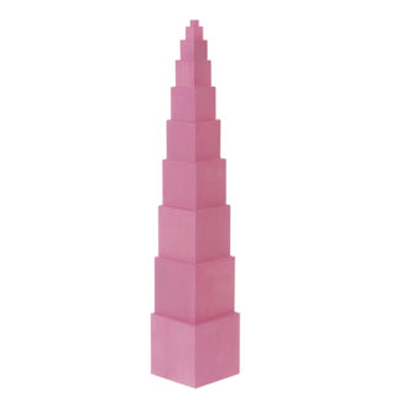 Il materiale
è di sviluppo;
è scientifico;
è graduale (dal semplice al complesso nell’approccio  alle  difficoltà);  
è  mobile (si  può spostare e invita all’azione e al movimento);
è accessibile  (il  bambino  lo  può  prendere  da  solo);
è esteticamente curato;
è scelto dal bambino;
Ha sempre uno scopo diretto e uno indiretto;
È autocorrettivo.
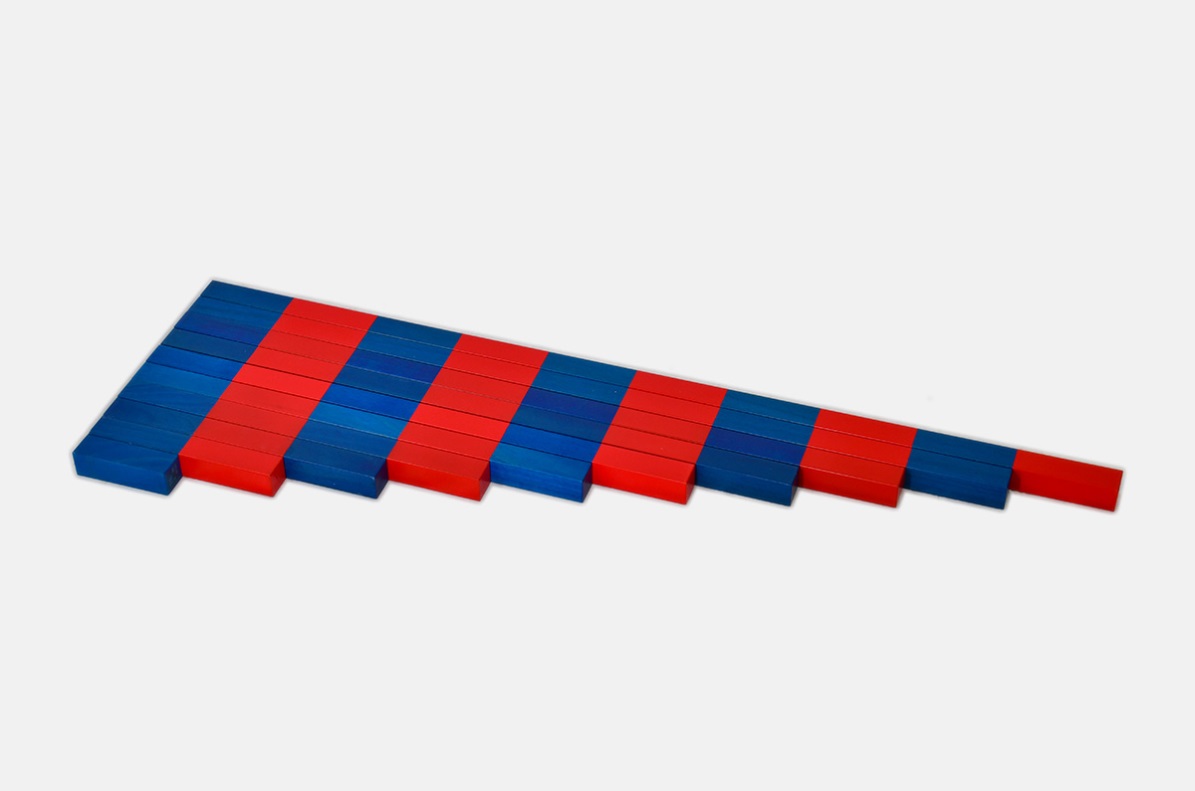 Primi materiali di italiano
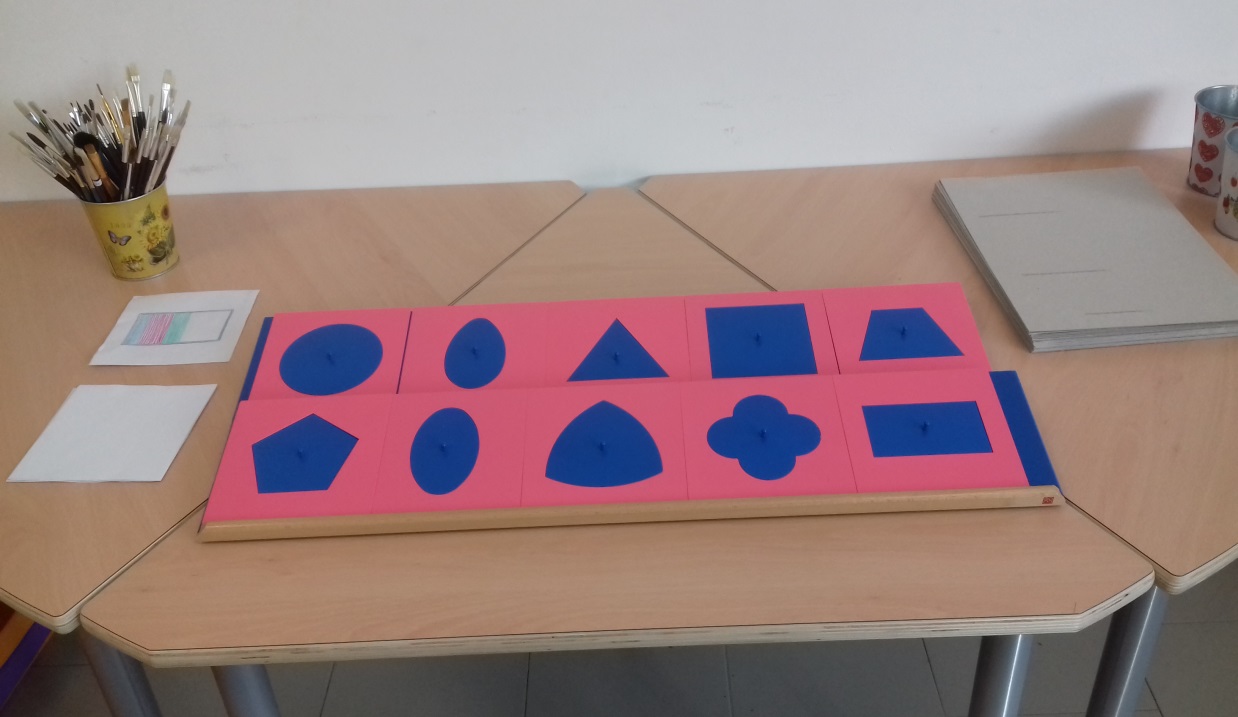 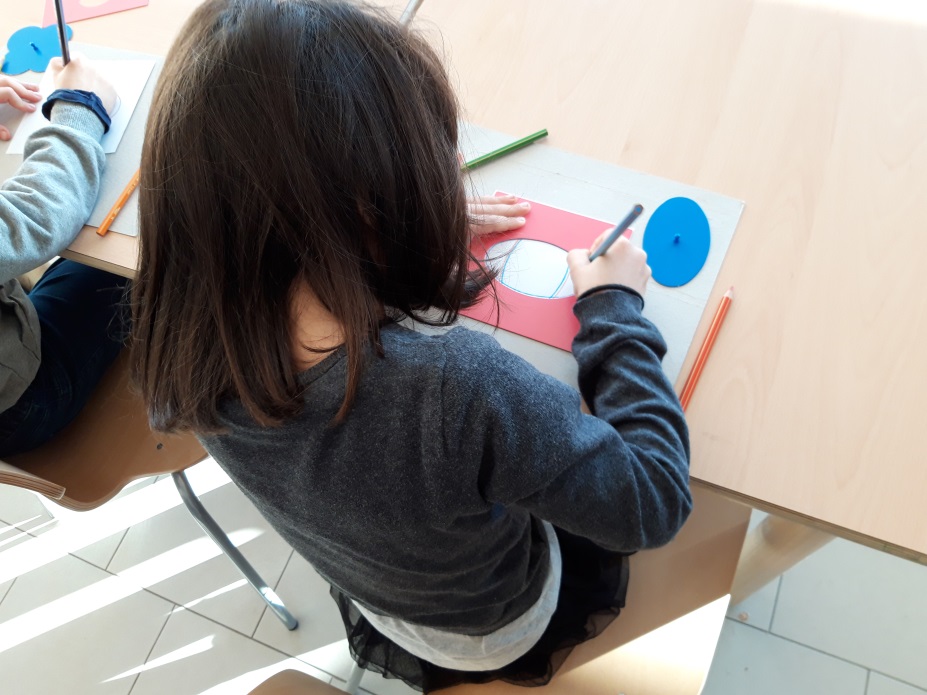 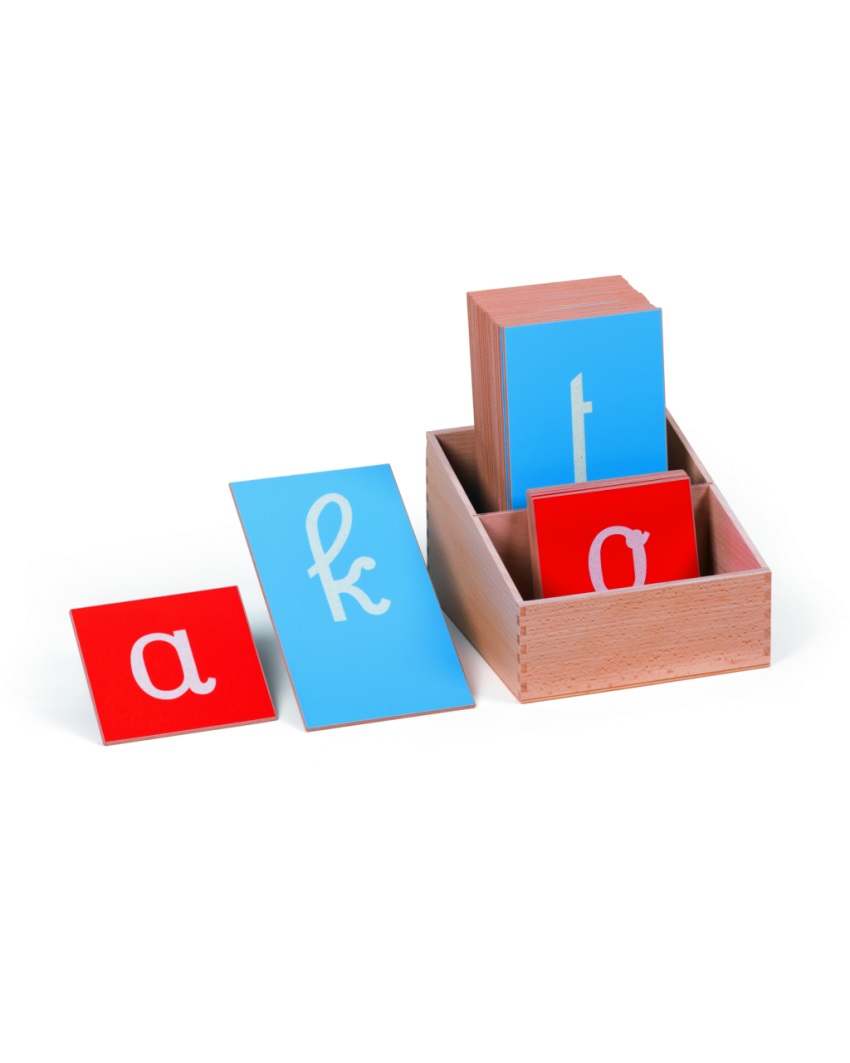 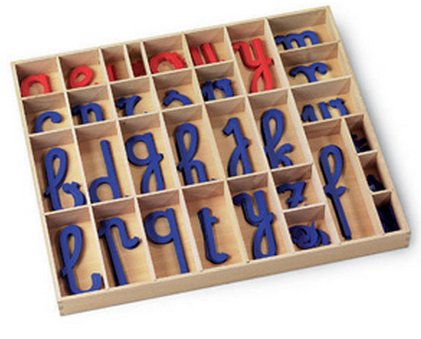 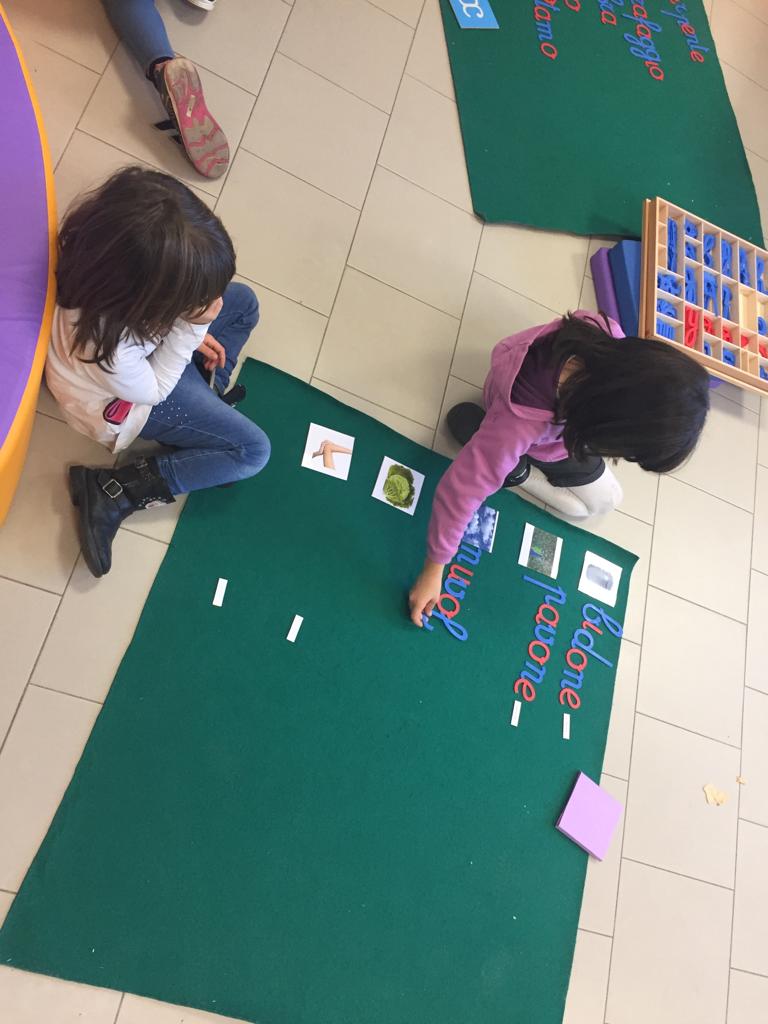 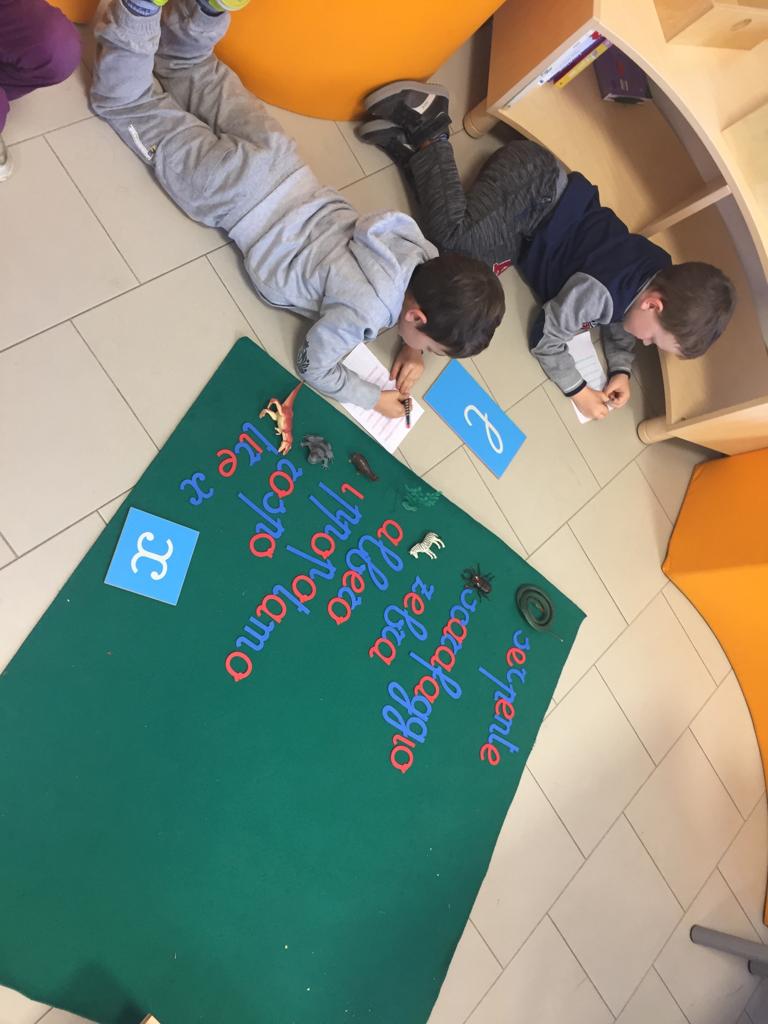 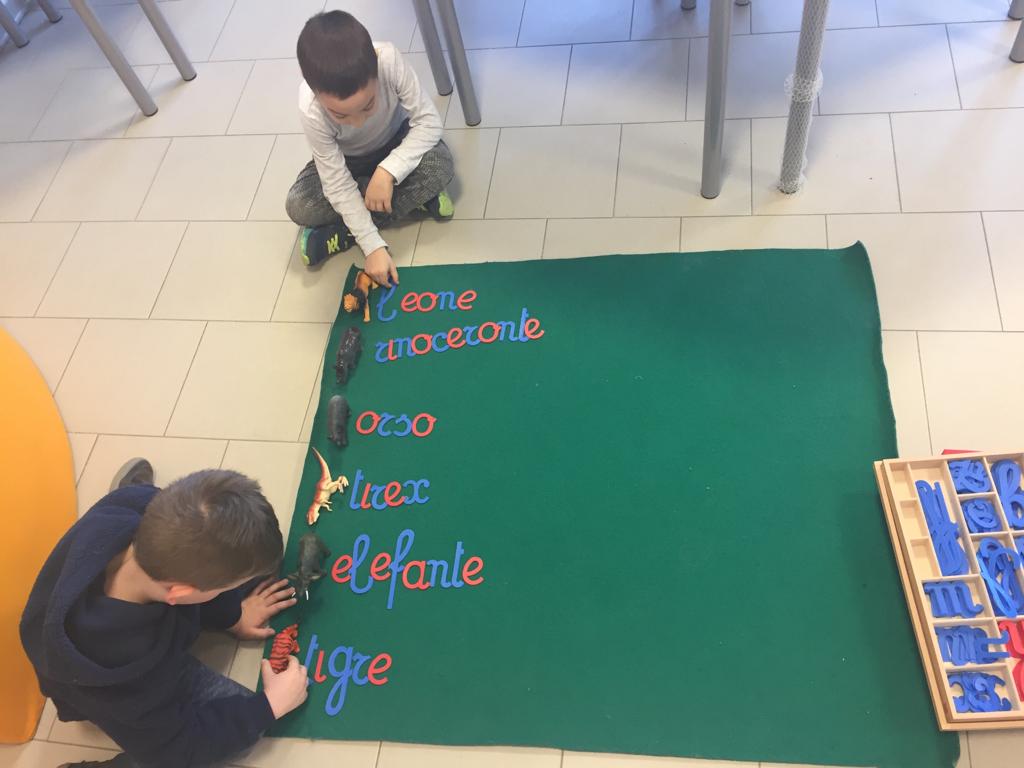 Primi materiali di matematica
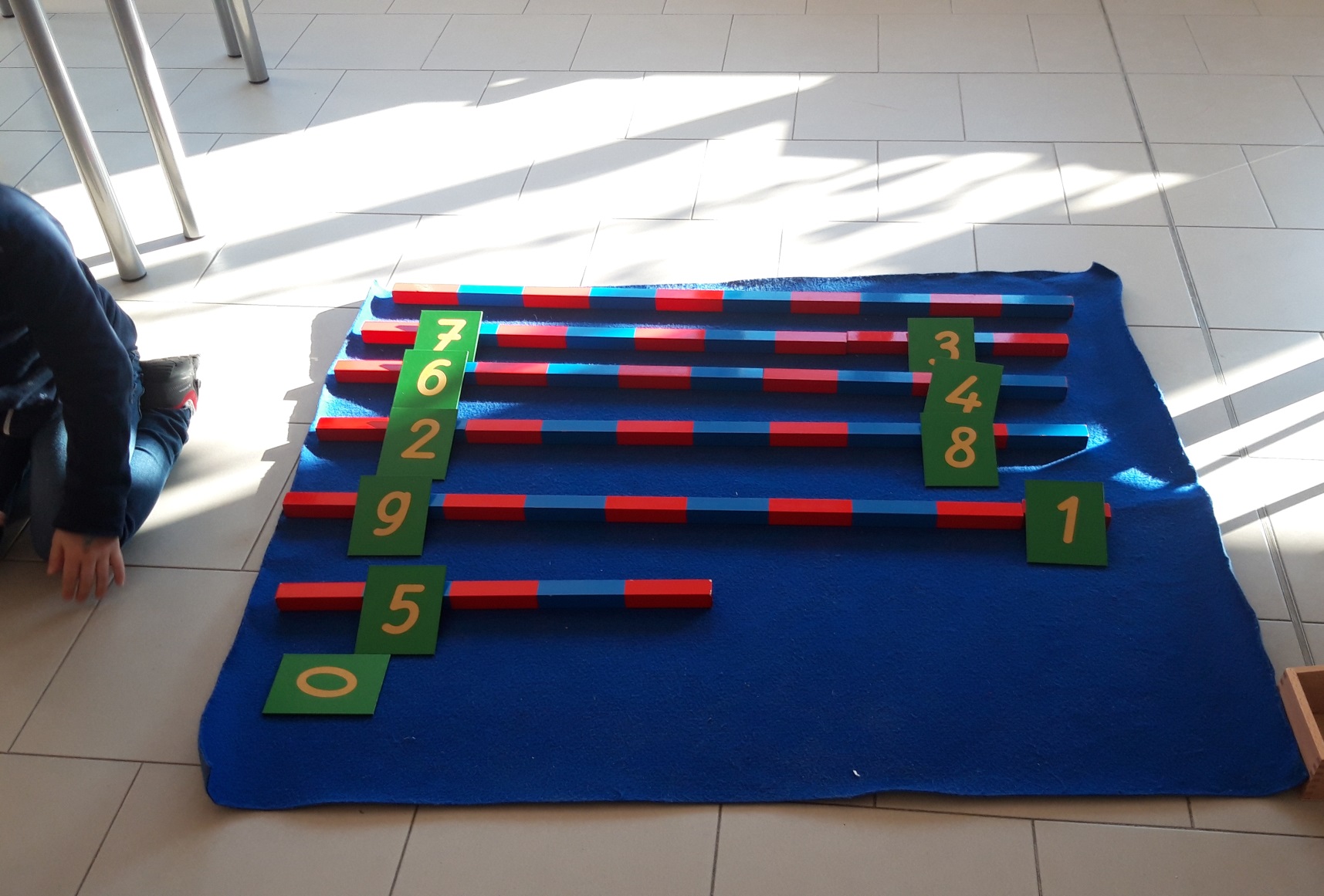 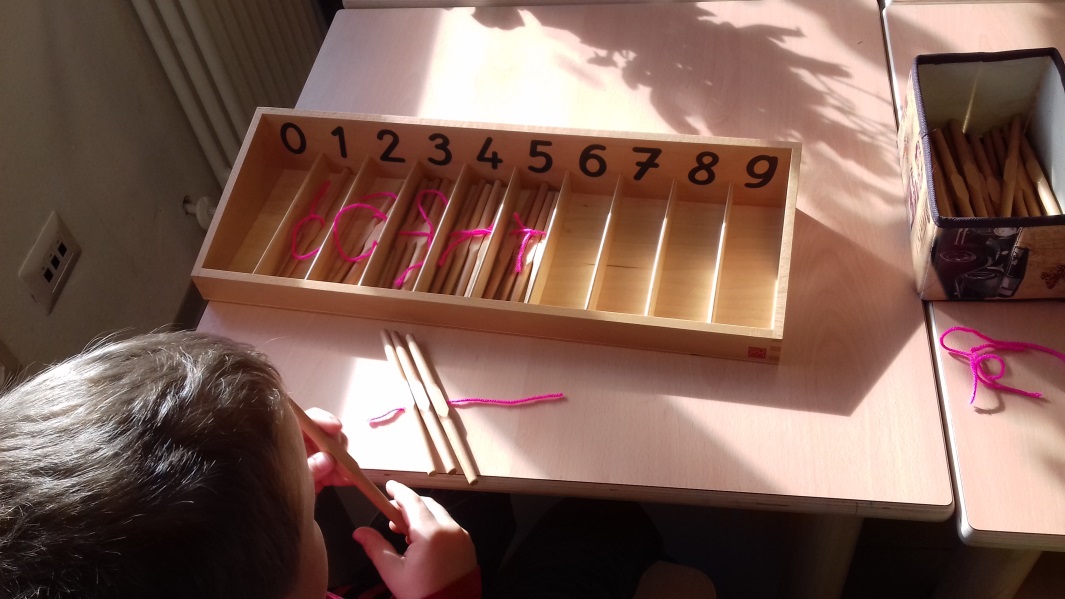 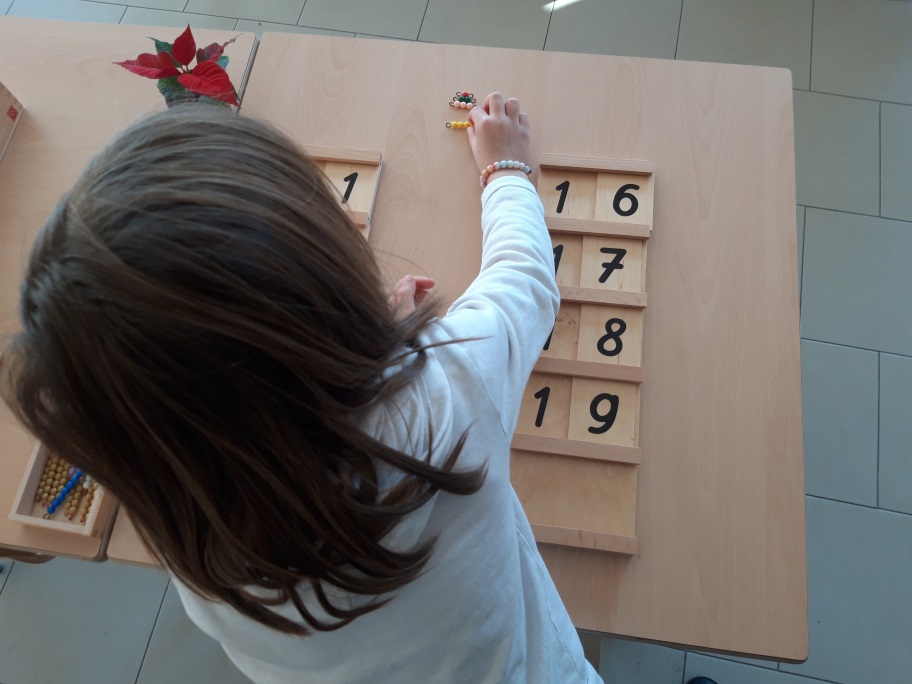 Vita pratica
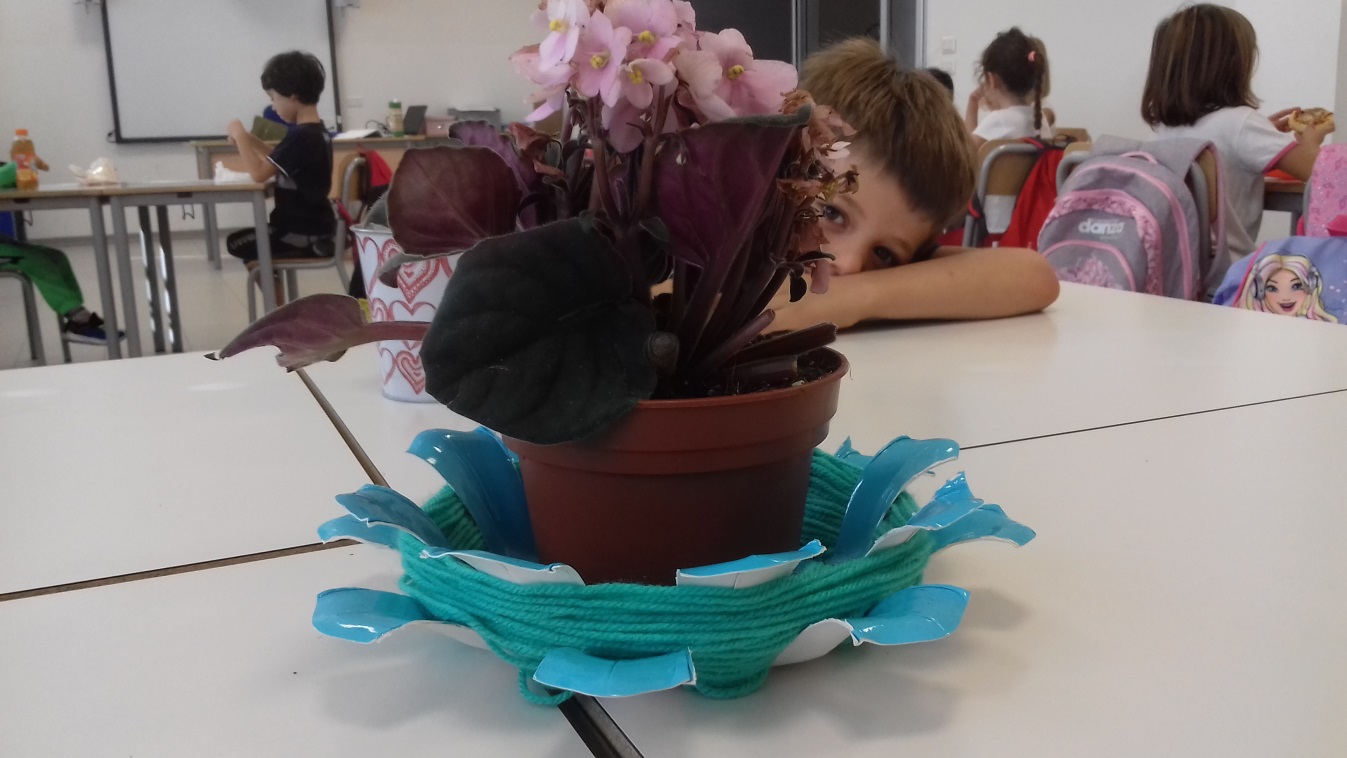 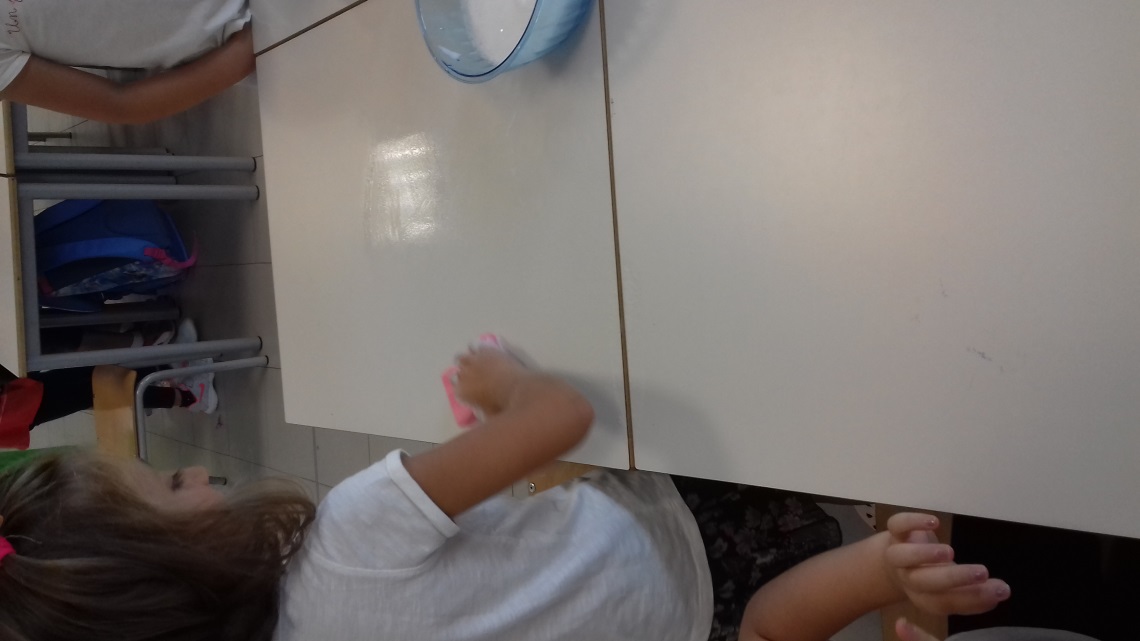 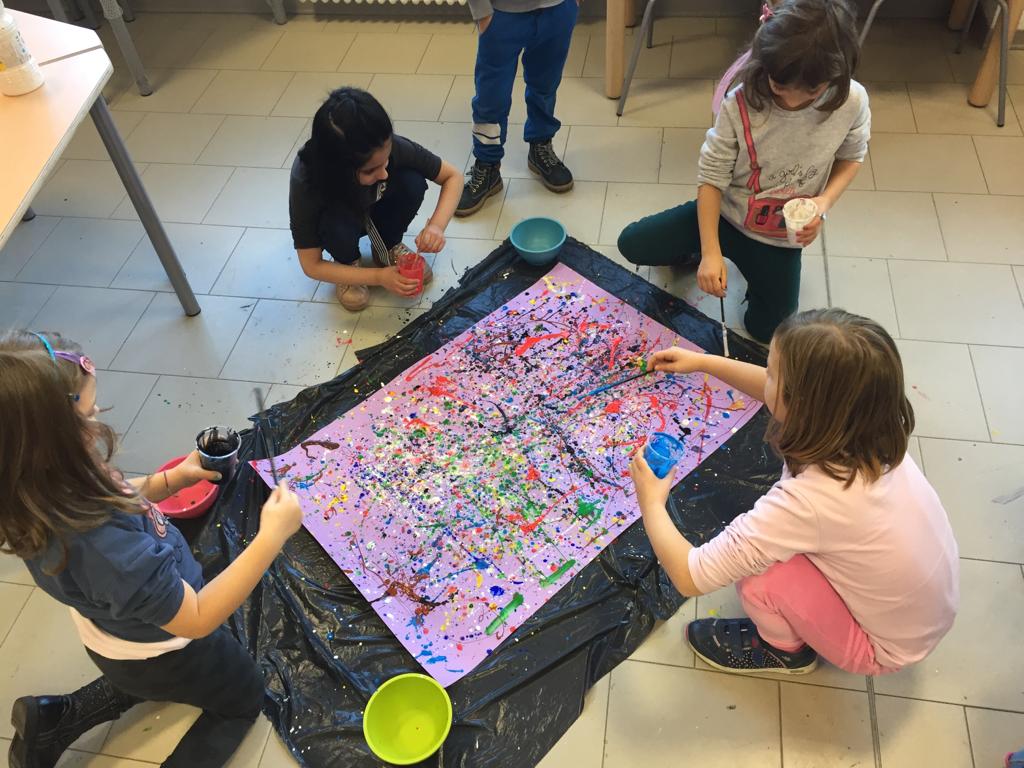